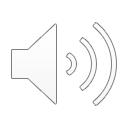 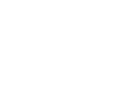 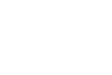 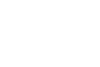 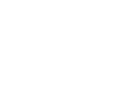 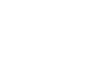 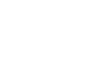 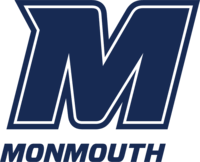 Changing the Game of Teaching Math in Classrooms
By: Rachel Lieberman
Discussion-Based Practice and Justification
Creativity
Introduction
Conclusion
Why Change?
More accessible where it targets multiple skills needed
Teaching math today needs to change that is more impactful and meaningful for the students


“goes far beyond the drill and practice worksheets that typify many mathematics classrooms. It involved ways in which people learn how to think about a problem, including such strategies for patterns; drawing pictures…about the problem” (Kreinberg)
This research is focused on social justice and finding effective classroom practices teachers need to consider. There are classroom practices that can be beneficial to all students including English Language Learners, at risk students, advanced students, and students with disabilities.
Connecting to real-life applications
Identity and Culture
Listening to their peers
Teachers can assess students
Formative Assessment
Increase student participation


“students typically believe that the whole aim of problem-solving is to find the answer, even in the context of their algebra classes” (NCTM)

“they will gain more confidence in their abilities to solve problems, and ultimately more competence in solving problems” (Kreinberg)
Increase Engagement
Use of Manipulatives
More equitable
Technology
Nearpod
Student Desmos
Stigma

“students differ in their educational needs and their available opportunities to learn” (Reinholz and Shah)
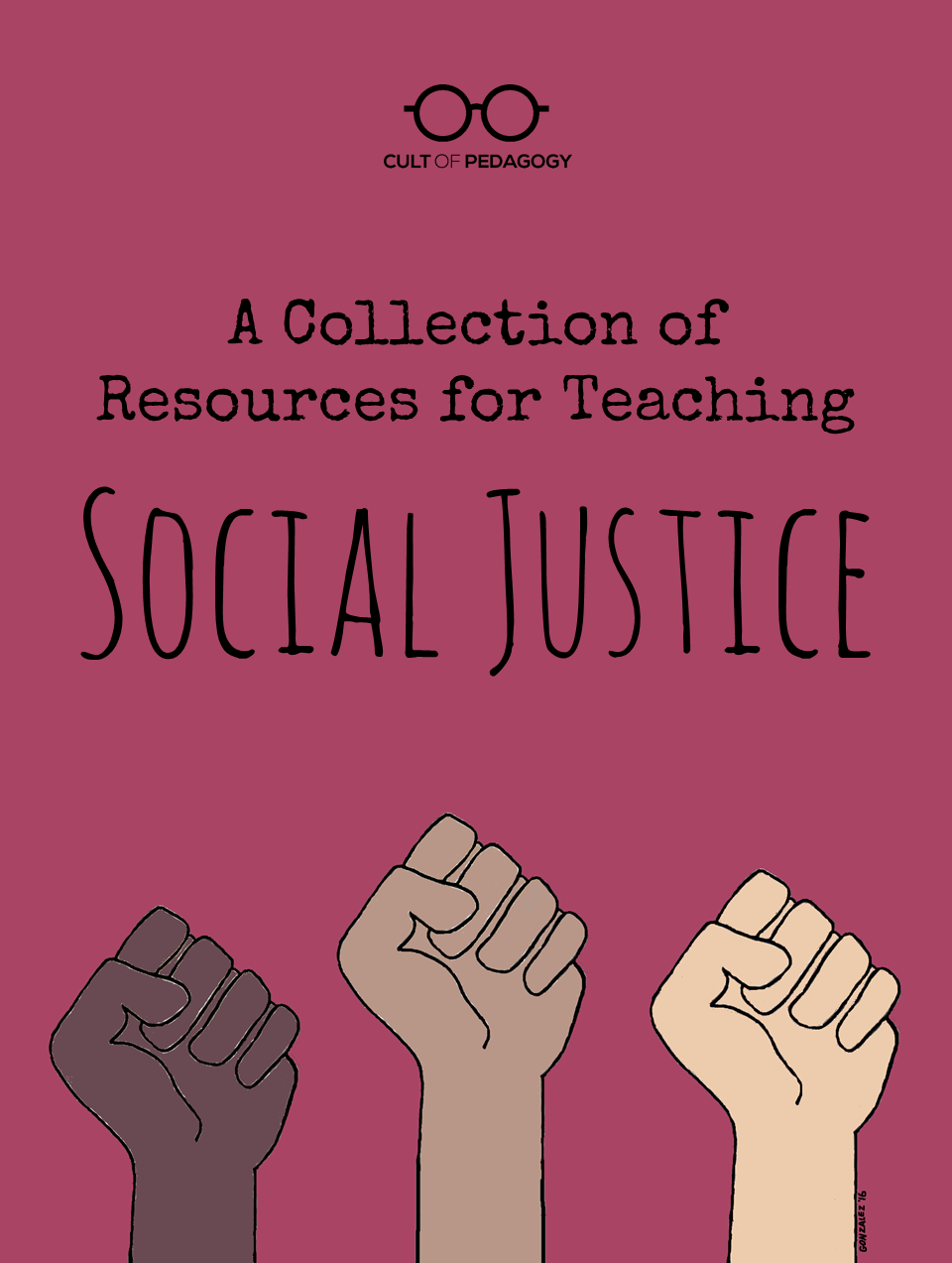 References
“Algebraic Reasoning in School Algebra.” National Council of Teachers of Mathematics. Accessed March 20, 2020. http://www.nctm.org/Research-and-Advocacy/Research-Brief-and-Clips/Algebraic-Reasoning-in-School-Algebra/.

“Classroom Practices That Support Equity-Based Mathematics Teaching.” National Council of Teachers of Mathematics. Accessed March 20, 2020. http://www.nctm.org/Research-and-Advocacy/Research-Brief-and-Clips/Classroom-Practices-That-Support-Equity-Based-Mathematics-Teaching/.

Kreinberg, Nancy. "The Practice of Equity." Peabody Journal of Education 66, no. 2 (1989):127-46. Accessed March 22, 2020. www.jstor.org/stable/1492542.
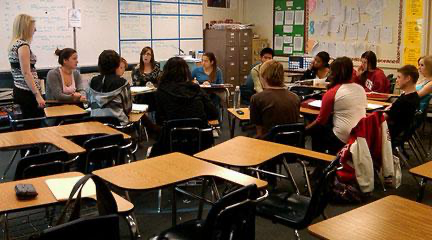 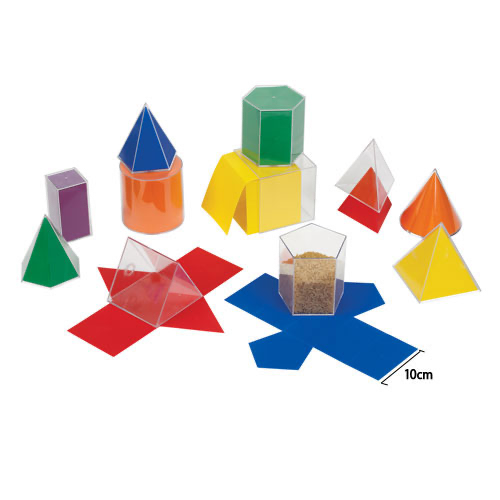 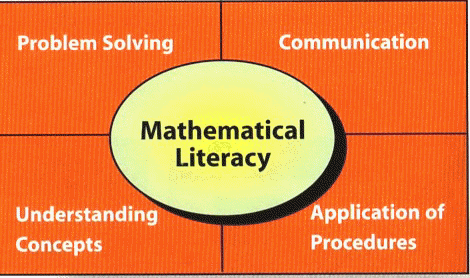 [Speaker Notes: For assistance with this research poster template visit: https://www.posterpresentations.com/helpdesk.html]